C H O R E O L A B
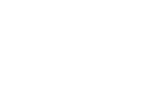 Different dancers create together
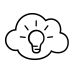 CHOREOGRAPHY PROCESS
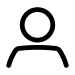 CHOREOLAB PROCESS
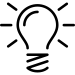 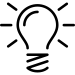 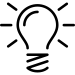 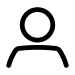 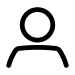 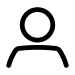 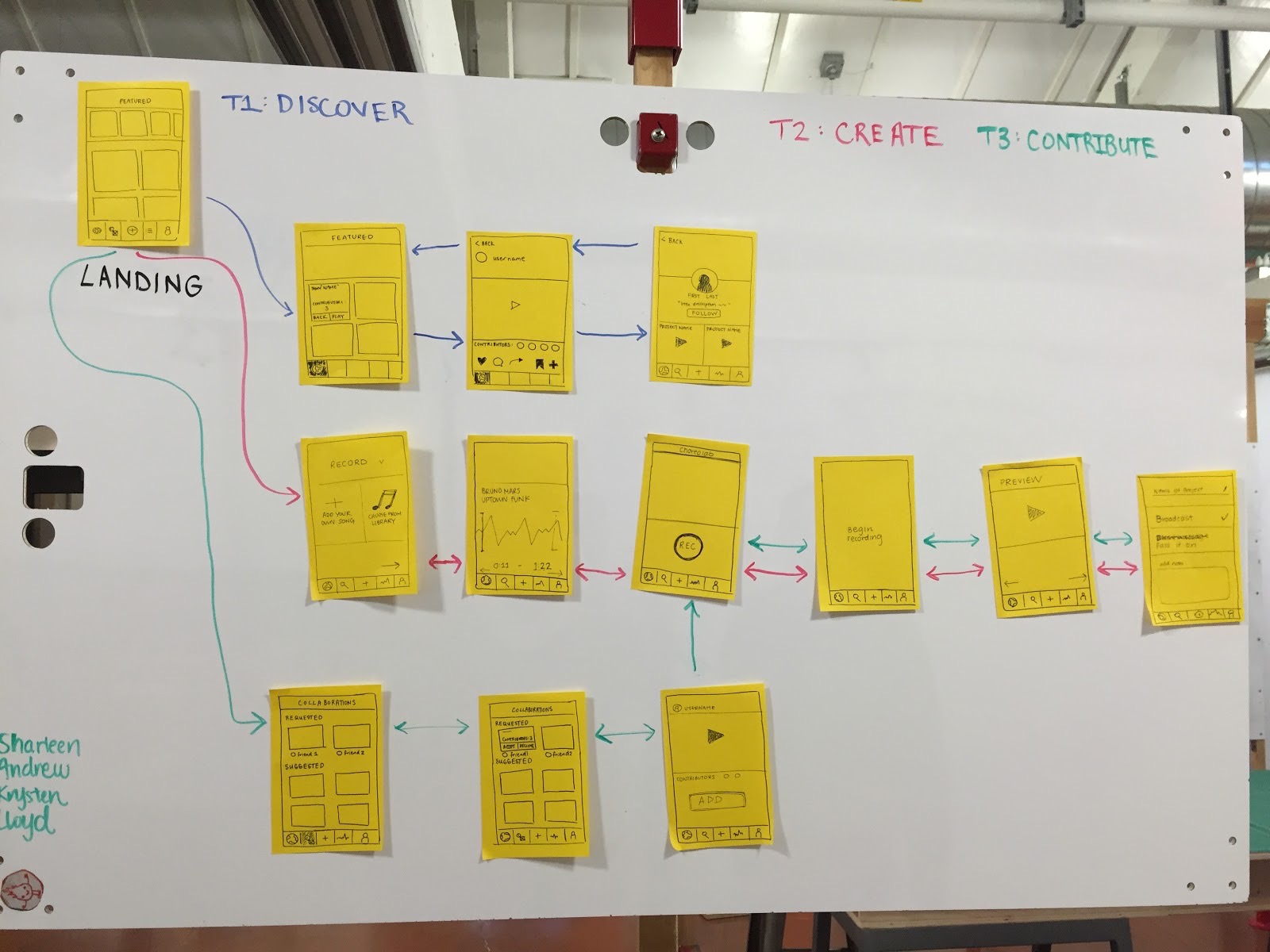 STORYBOARD
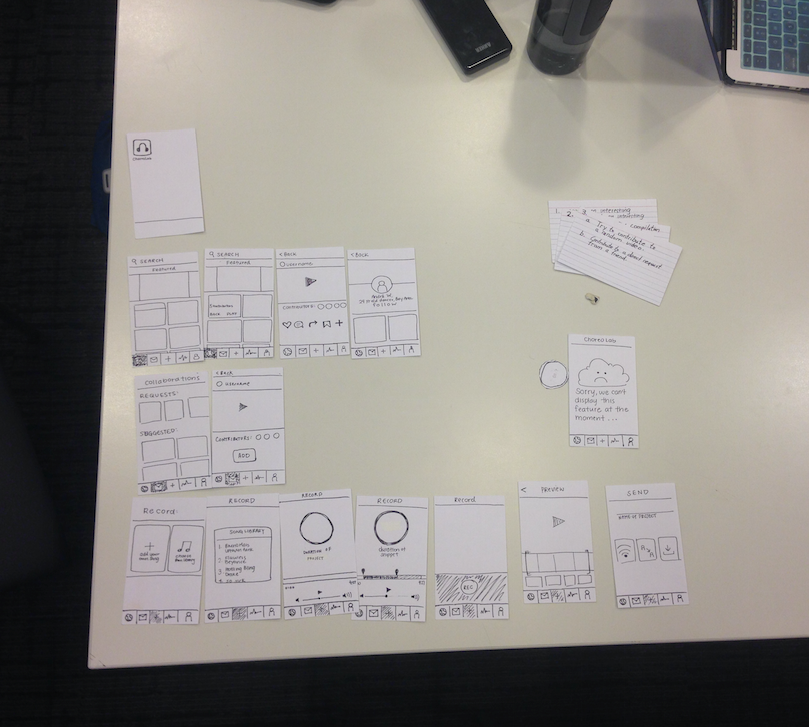 LO-FI PROTOTYPES
LAUNCH
DISCOVER
TASKS
CONTRIBUTE
ERROR PAGE
RECORD
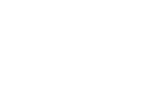 Discover and watch an interesting video
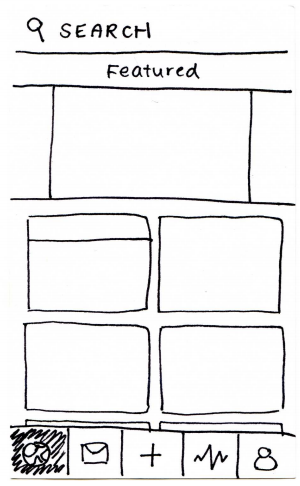 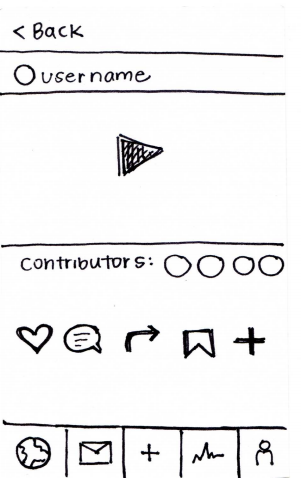 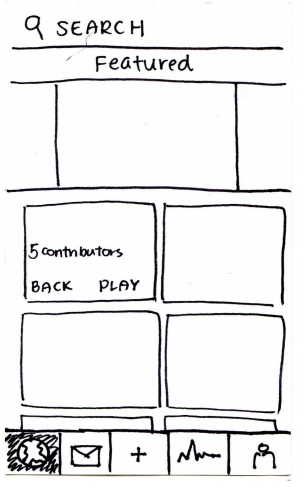 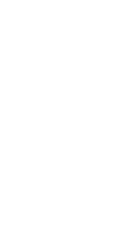 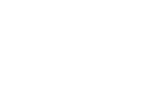 Create a new choreography project
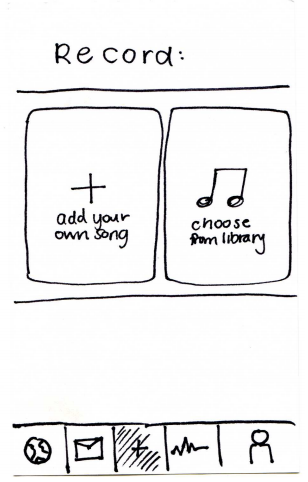 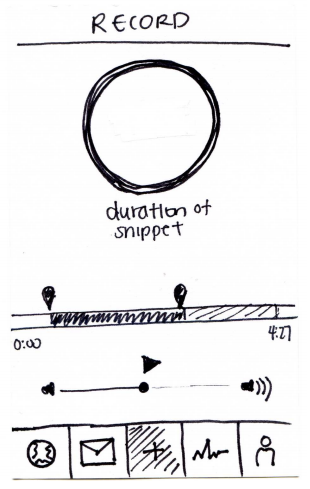 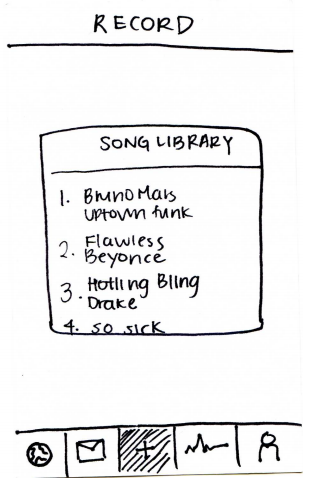 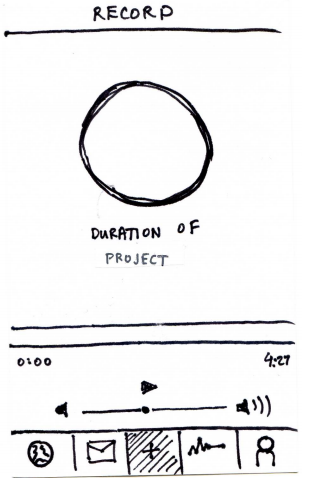 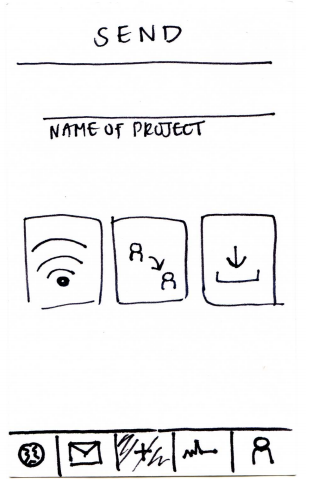 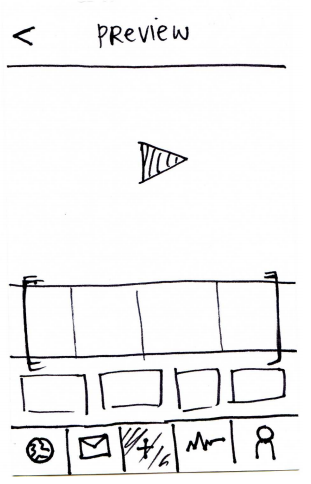 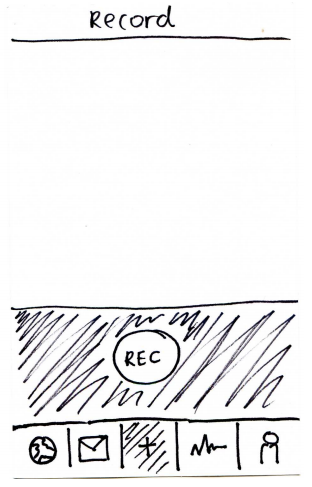 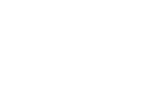 Contribute choreography to an 
existing project
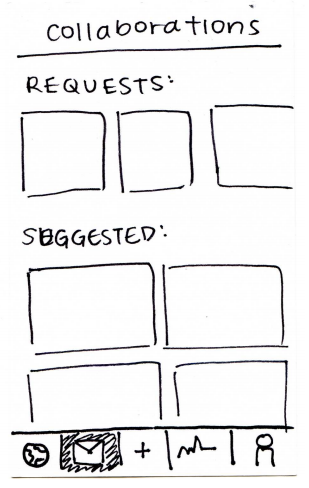 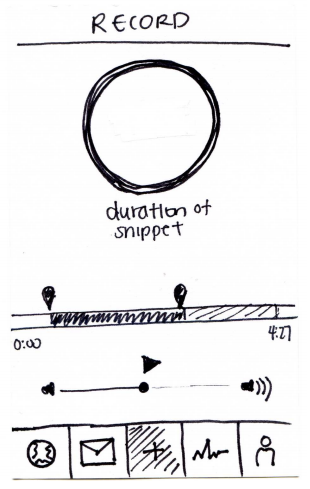 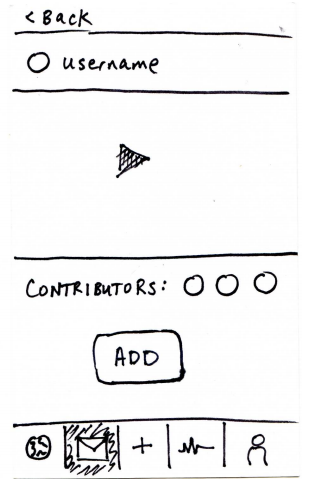 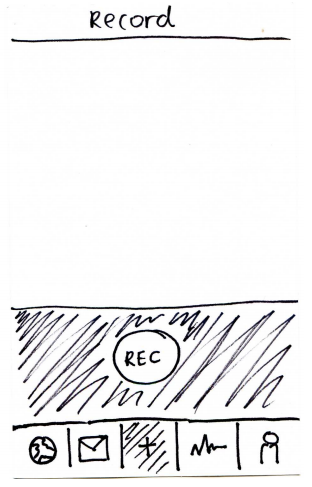 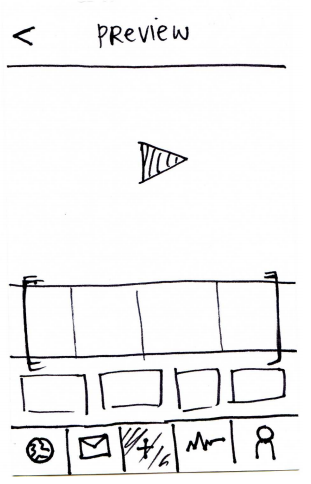 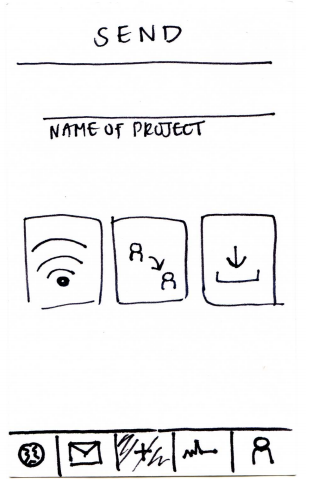 EXPERIMENTAL METHOD
computer
observer
facilitator
observer
OUR RESULTS
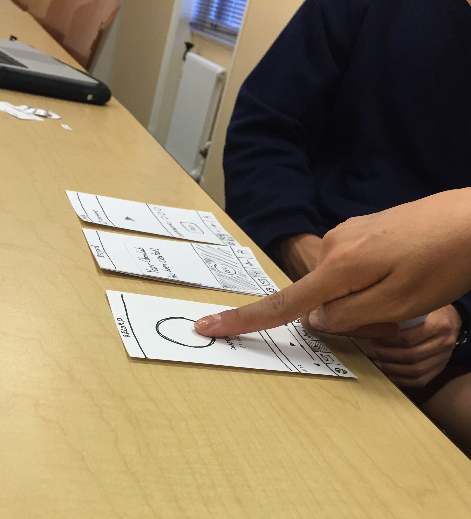 OUR RESULTS
DISCOVER
Familiar interface and easy to understand
What are the different categorizations?
How do I know if a project is complete?
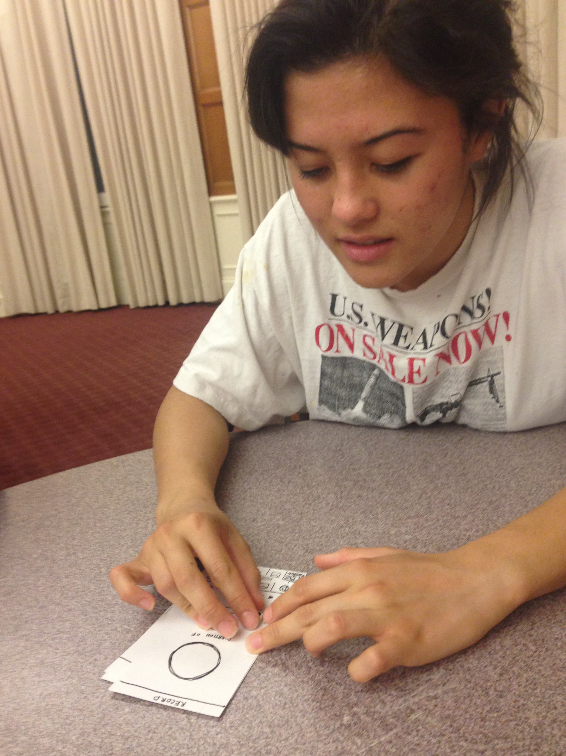 OUR RESULTS
CREATE
Is the music library referring to my own library or the app’s library?
What are these sliders?
What is this wifi button?
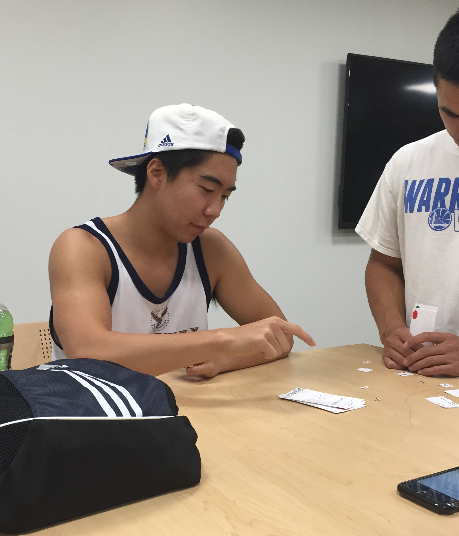 OUR RESULTS
CONTRIBUTE
What if I don’t want a 5 year old contributing to my video?
Who am I sending it to when I am done?
SUGGESTED UI CHANGES
landing page
+
music configuration
+
sharing settings
+
LANDING 
PAGE
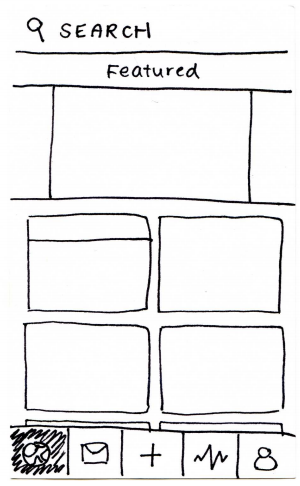 ORGANIZATION
Featured based on popularity and suggestions
SEGMENTATION
Group by genres
Recent activity of friends
DESCRIPTIONS
Show name of project
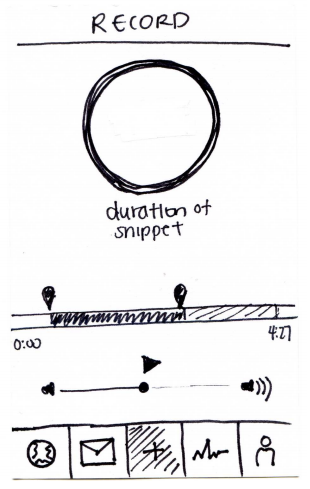 CREATION
SET UP
INSTRUCTIONS
On boarding step by step instructions
MUSIC SOURCE
Clarity in types of sources
EDITING INTERFACE
Sliding mechanisms
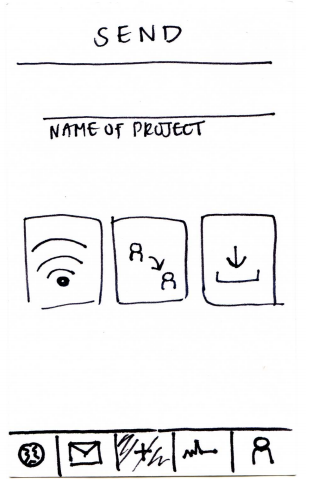 SHARING 
SETTINGS
TEXT LABELS
Labels to accompany icons
GRANULARITY
Specifying multiple people to send direct requests

Limiting types of potential collaborators
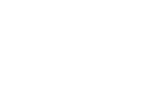